Džonas Ronaldas Reuelis Tolkinas
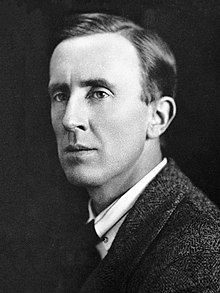 Džonas Ronaldas Reuelis Tolkinas (angl. John Ronald Reuel Tolkien, (1892-1973) – anglų rašytojas, filologas, poetas.
Gimė 1892m. sausio 3-iąją Pietų Afrikoje, Bliumfonteno mieste, kur tuo metu dirbo jo tėvas Arturas Tolkinas. Tačiau visa jo vaikystė prabėgo Didžiojoje Britanijoje, kur po ankstyvos tėvo mirties gyveno drauge su ir broliu. Deja, motina taip pat mirė nuo diabetinės komos, kai mažajam Tolkinui tebuvo 12, todėl brolius ėmėsi globoti pažįstamas kunigas - tėvas Frensis Morganas. 
Mokėsi Karaliaus Edvardo mokykloje, Šv.Filipo pagrindinėje mokykloje ir Oksfordo universitete. Baigęs studijas 1915-taisiais Tolkinas tapo britų armijos kareiviu ir, deja, pateko į Somos mūšio baisumus. Karas smarkiai jį paveikė, turėjo nemažai įtakos vėlesniems literatūriniams darbams. 
1917-taisiais, kai praleido kone metus ligoninėje dėl po karo patirto šoko vystėsi dar viena Tolkino gyvenimo drama – jo meilė Editai Brat, su kuria susipažino dar būdamas paauglys ir bendravo ne vienerius metus, kol pagaliau, įveikę globėjo kunigo pasipriešinimą, jie susituokė 1916-taisiais. Kartu jie susilaukė keturių vaikų: sūnų Džono, Maiklo, Kristoferio (pagrindinio tėvo darbų redaktoriaus ir publikuotojo) bei dukters Priscilo.
Tolkinas dar būdamas vaikas ėmė kurti dirbtines kalbas, jos vis sudėtingėjo. Suprasdamas, kad kalbos bus negyvos, kol jomis niekas nekalbės, Tolkinas ėmė kurti pasaulį, vėliau pavadintą Arda, kuriame gyveno padermės ir tautos, turėjusios savo kalbas, istoriją, mitologiją.
Sentencija
,,Keistas dalykas, bet apie tai, kas gera, apie dienas, kurias praleidai maloniai nėra ko nei pasakoti, nei klausyti, o va apie tai, kas buvo baisu, kas smarkiai sukrėtė tave, gali papasakoti ilgą ir įspūdingą istoriją“. – „Hobitas, arba Ten ir atgal“.
,,Hobitas, arba Ten ir atgal“(sukūrimo istorija)
Tolkinas buvo smarkiai įnikęs į išgalvotų kalbų kūrimą ir mitologiją. Vis dėlto pradinė Hobito, arba Ten ir atgal sukūrimo idėja neturėjo nieko bendra su mitais. Bene populiariausia kūrinio atsiradimo versija, kurią pateikė pats autorius, primena pasaką. Vieną dieną, pavargęs nuo alinančio egzamino darbų taisymo, tarp vieno studento atsakymų lapų Tolkinas pastebėjo tuščią puslapį. Jame, pastūmėtas kažin kokios viduje sukilusios maištingos jėgos, jis ėmė ir užrašė šiuos žodžius: „Giliai po žeme, oloje, gyveno hobitas.“ Kas galėjo numanyti, kad šis sakinys amžiams pakeis maginės fantastikos (fantasy) ir apskritai visos pasaulio literatūros istoriją.
Pasakojama, kad Tolkinas sakėsi negalėjęs palikti šio hobito nepaaiškinęs, kas jis toks, kokioje oloje gyvena, kodėl ten gyvena ir pan. Iš šių klausimų ir vėliau gimsiančių atsakymų į juos išsirutuliojo pasaka, kurią rašytojas sekdavo savo vaikams prieš miegą. Ji buvo mėgstama net ir kitų jo artimųjų.
Tai istorija apie Bilbą Beginsą, pasiturintį hobitą, niekada nesileidusį net į menkiausius nuotykius, niekada nemėgusį kelionių ir visada sėdėdavusį namie. Tačiau netikėtai nuotykiai jį užklumpa patys, kai vieną dieną į jo namus Begende, Hobitono miestelyje, užsuka svečias burtininkas Gendalfas su dar trylika keistai atrodančių ir dar keisčiau besielgiančių nykštukų. Gendalfo įkalbėtas, Bilbas Beginsas galų gale ryžtasi išlįsti iš savo ištaigingosios olos ir padėti pagalbos prašantiems nykštukams, norintiems susigrąžinti savo didįjį lobį, valdas ir įveikti slibiną Smogą, kuris užgrobė nykštukų karalystę Vienišajame kalne.
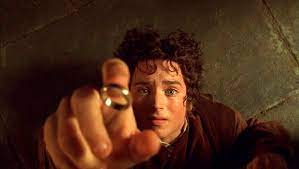 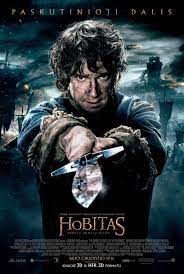 Prasideda neįtikėtina kelionė, kurioje pagrindiniai knygos veikėjai Bilbas, Gendalfas ir nykštukai sutinka įvairiausių gyvių – elfų, orkų, trolių ir kitų. Įdomiausias veikėjas, kurio stebinanti svarba išryškėja tolesnėje Tolkieno kūryboje, – tai nedidelė slidi būtybė Golumas. Bilbas, ieškodamas kelio pas nykštukus, žaidžia su juo mįslių žaidimą ir suranda paslaptingai stebuklingą žiedą, kuris padaro jį nematomą.
Galų gale įveikę visas kliūtis nykštukai atgauna jiems priklausančius lobius ir Vienišąjį kalną. Bet knygos kulminacija yra Penkių armijų mūšis – nykštukų, elfų ir žmonių mūšis su goblinais ant várgų. Nugali narsi ir susivienijusi nykštukų, elfų ir žmonių kariuomenė.
Bilbas Beginsas po visko dar kurį laiką pasisvečiuoja pas nykštukus, o namo į Hobitoną grįžta visiškai pasikeitęs – atlikęs savo didžiąją gyvenimo kelionę.
Klasės darbas

60-63 psl. Skaitome ir klausimai 1-8 kl.